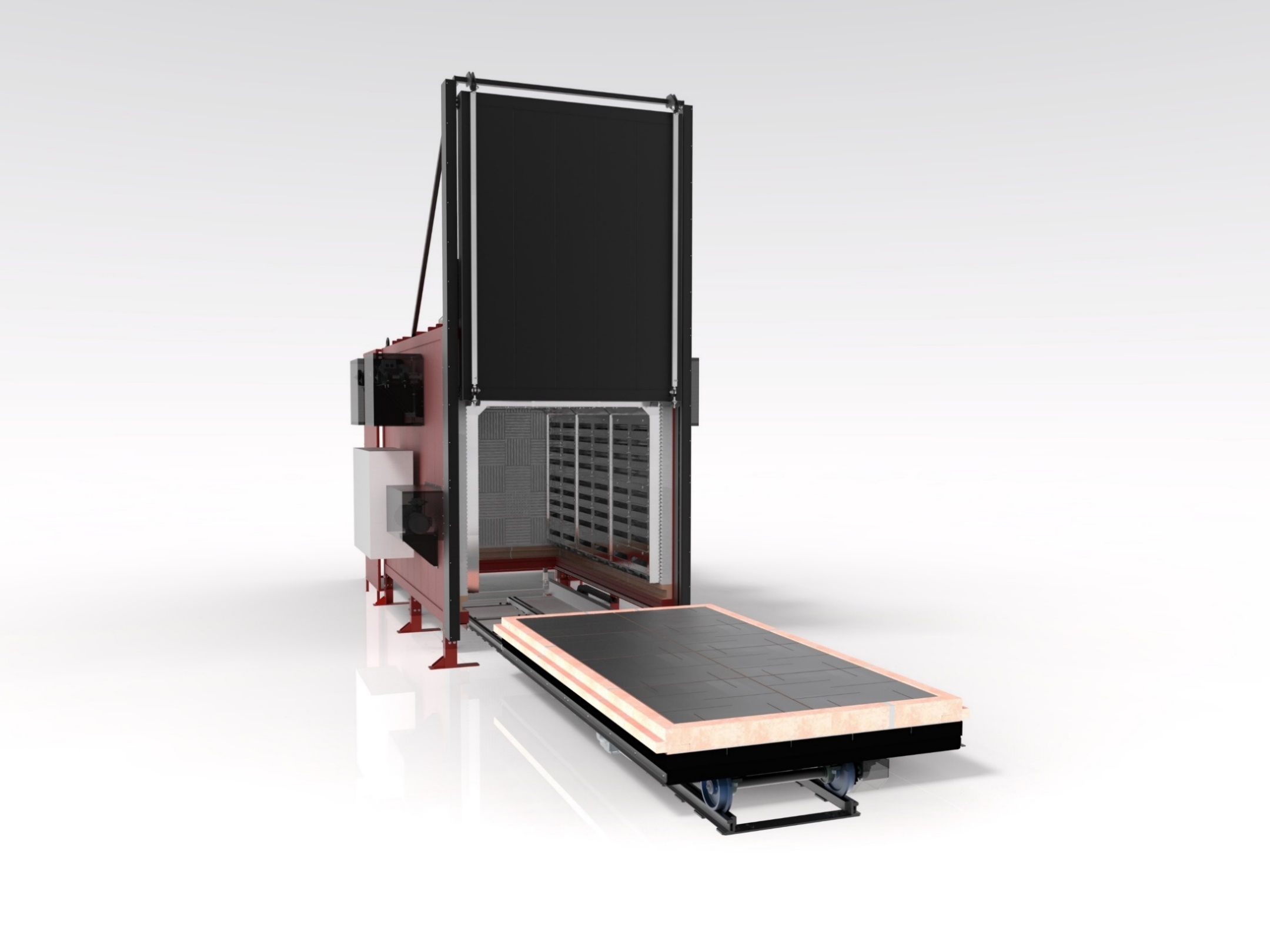 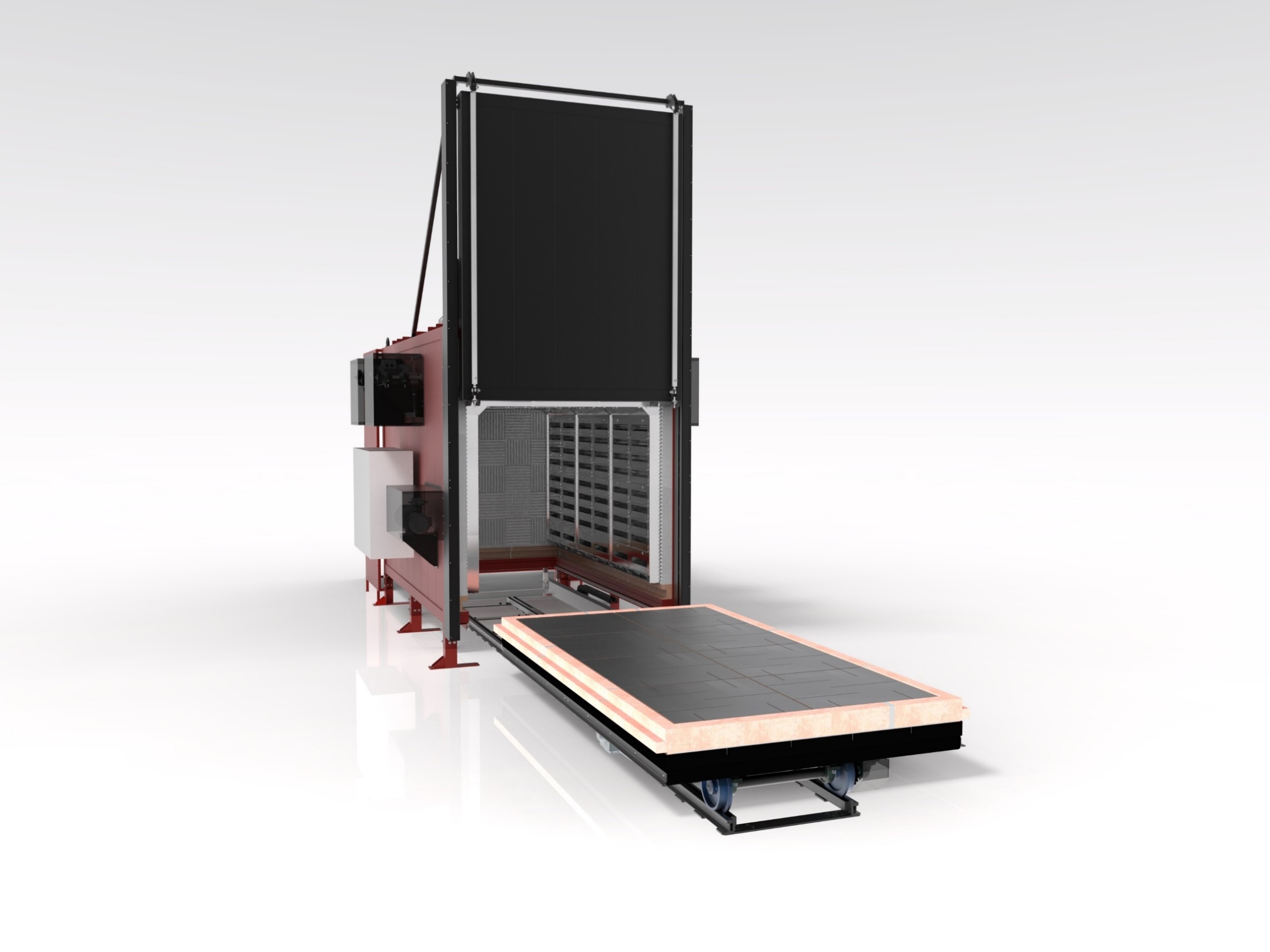 Představení společnosti
Společnost LAC, s.r.o. se již 26 let úspěšně zabývá výrobou pecí a sušáren pro řadutechnologických použití, např.: 
Tepelné zpracování plastů,tepelné zpracování pryže a kaučuku
Tepelné a chemicko-tepelnézpracování kovů
Tavení a udržování tavených kovů
Vytvrzování povrchových vrstev, zahořování elektrosoučástek
Laboratoře, dentisté, výroba šperků
Výroba a zpracování keramiky,porcelánu a smaltů
www.lac.cz
„LAC, s.r.o. je ryze česká společnost, která se vypracovalaz garáže 10x10 m až do výrobních, skladovacícha administrativních prostor o celkové ploše 25 000 m2.“
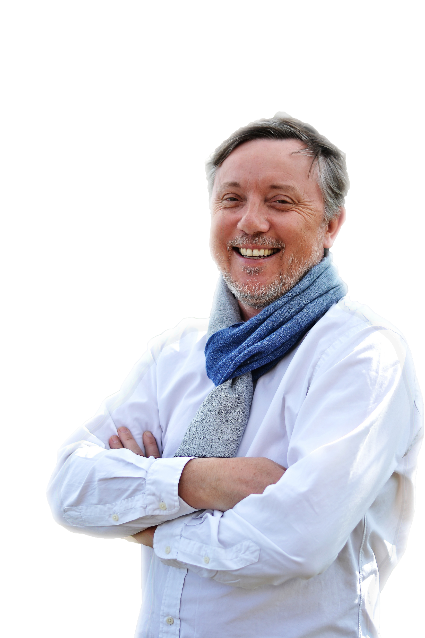 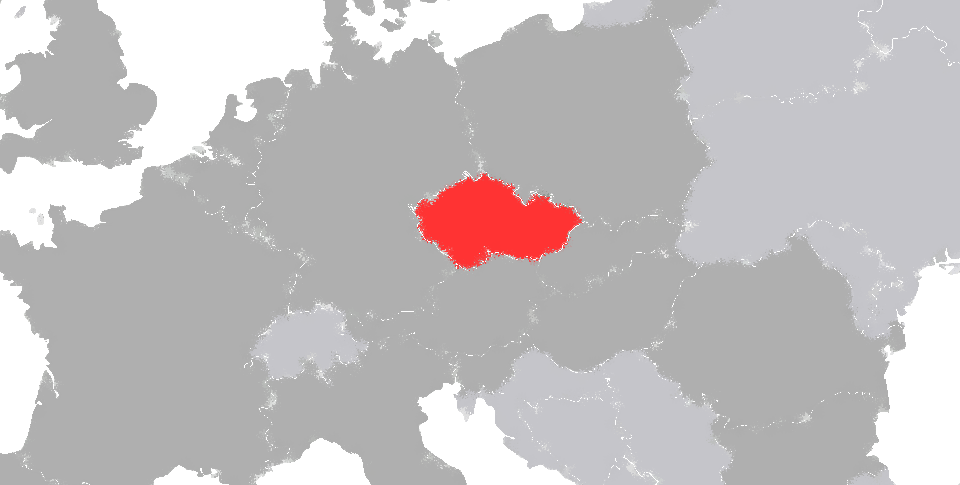 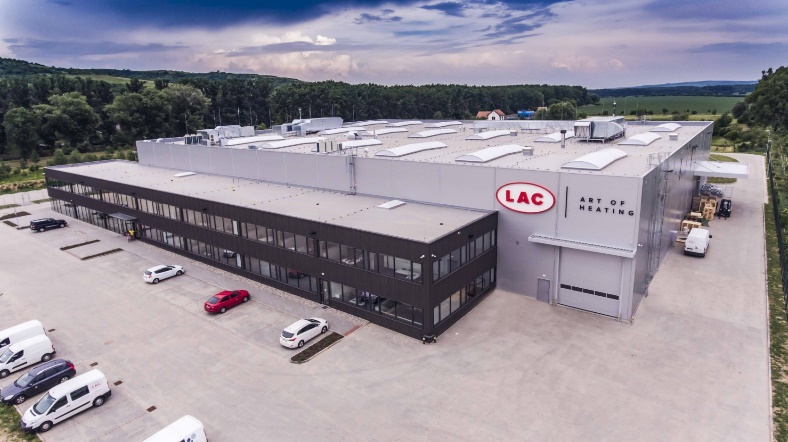 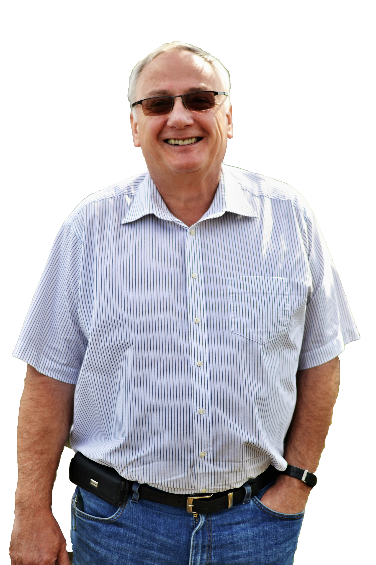 Název společnosti vychází ze jmen vlastníků společnosti:
Provozovna průmyslové pecea sušárny Židlochovice
Praha
Brno
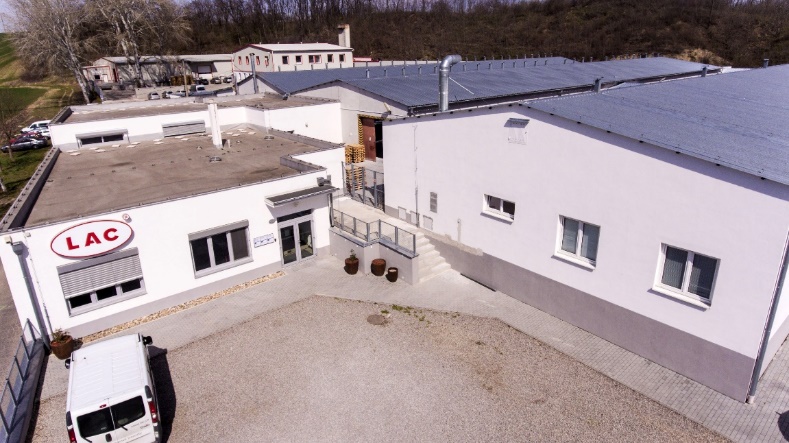 sídlo společnosti LACŽidlochovice
Radim Ledl
                A
     	 Jiří Crhák
Dva výrobní závody,vývoj a výroba v České republice.
Provozovna žárobetonové tvarovky Hrušovany nad Jevišovkou
LAC, s.r.o.Topolová 933667 01 ŽidlochoviceCzech Republic
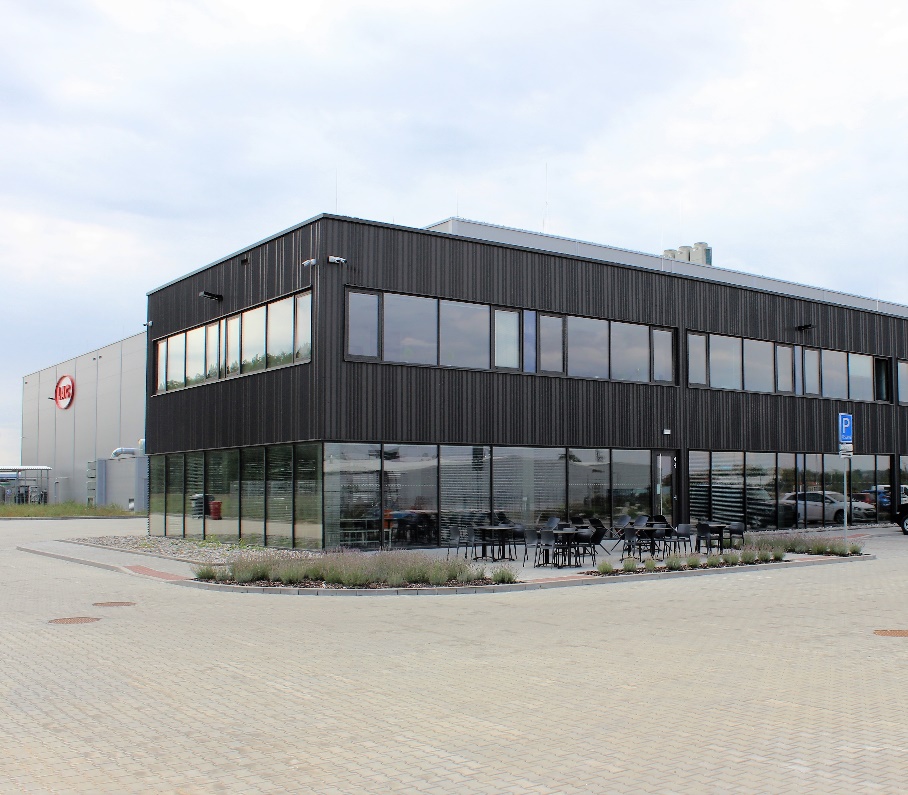 Výroba pecí a sušáren Židlochovice
Nová výrobní hala nám umožňuje zefektivnit výrobní proces a vyrábět ještě kvalitnějšíprodukty pro naše zákazníky.
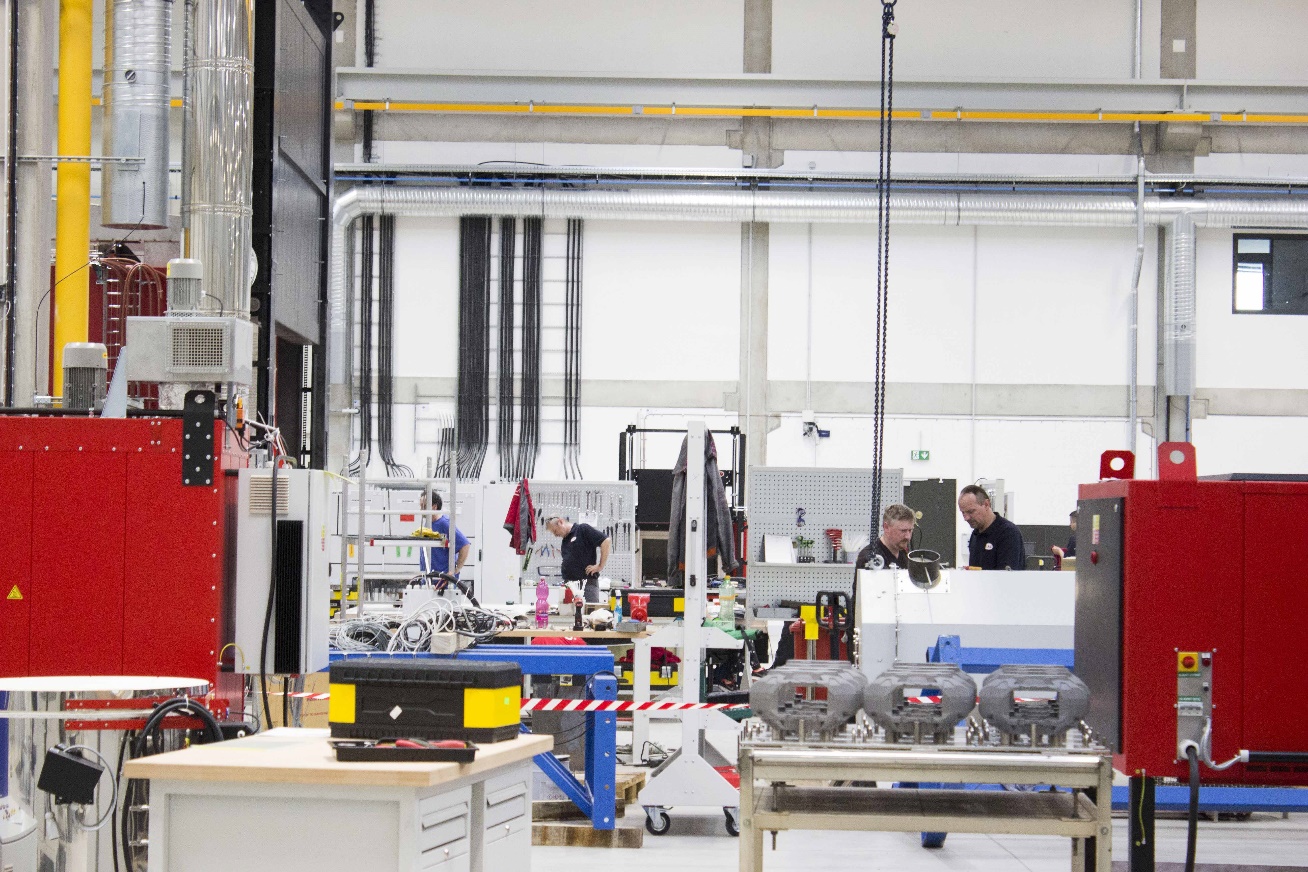 Jeden z největších českých výrobců, 14 000 doposud vyrobených pecí a sušáren
 52 typů vyráběných pecía sušáren, specializacena zakázkovou výrobu
25 000 m2 pro výrobu,skladování a administrativu
 35 zemí do kterých dodáváme výrobky
Nízkoteplotní aplikace
Tepelné zpracování
Pece pro slévárny – tavení a udržování
Laboratorní pece
Pece pro keramiku a sklo
Zakázkové projekty – atypická řešení
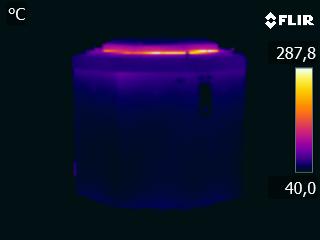 Portfolio výrobků
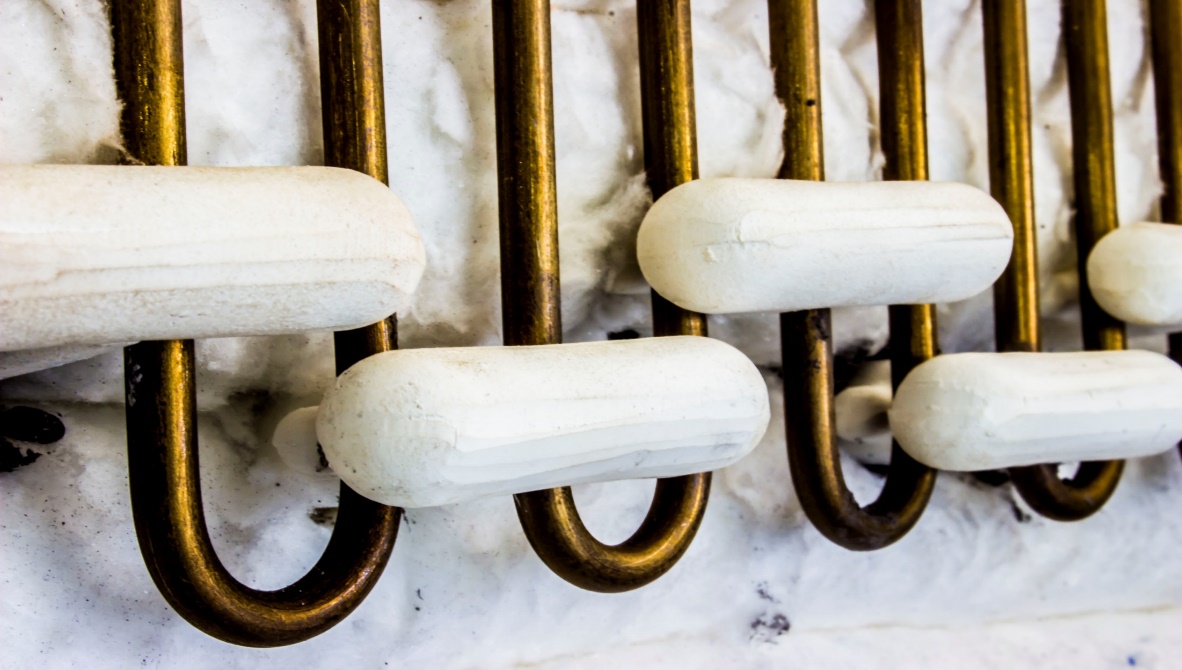 Vlastní vývojová kancelář a servisní oddělení, testovací centrum pecí
Měření, zkoušky a termografická analýza dle řady norem, např. AMS, CQI-9, DIN i ISO
Pece a sušárny, které splňují např. certifikaci NADCAP
Služby a technologie
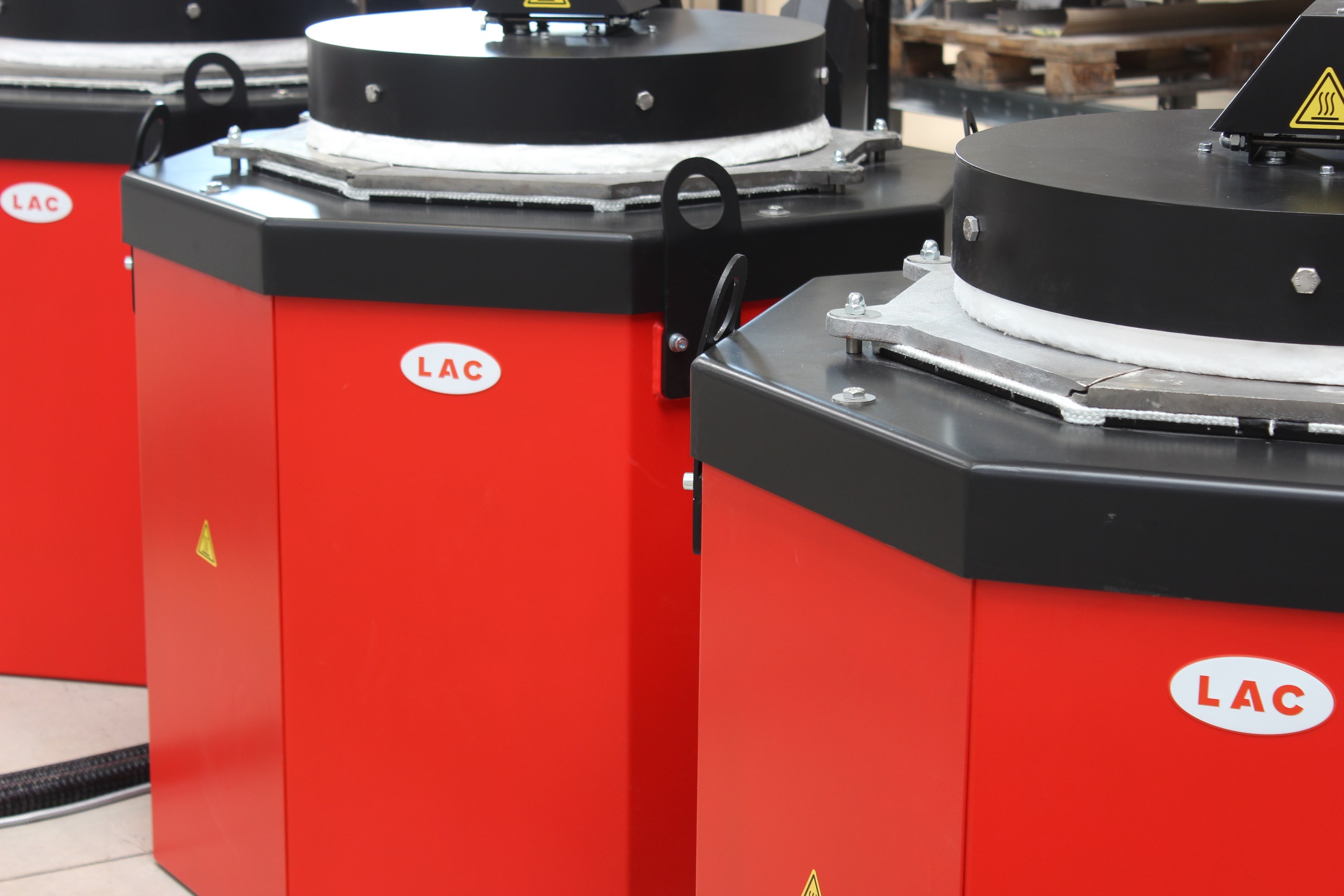 Standardní pece a sušárny
Tyto pece a sušárny si můžete snadno objednat. Jsou dodávány zpravidla do několika týdnů, pokud nebude třeba žádná jejich úprava.
Vyrábíme pece pro:
Automotive
Aerospace
Chemický průmysl
Vojenský průmysl
Slévárenství
a další
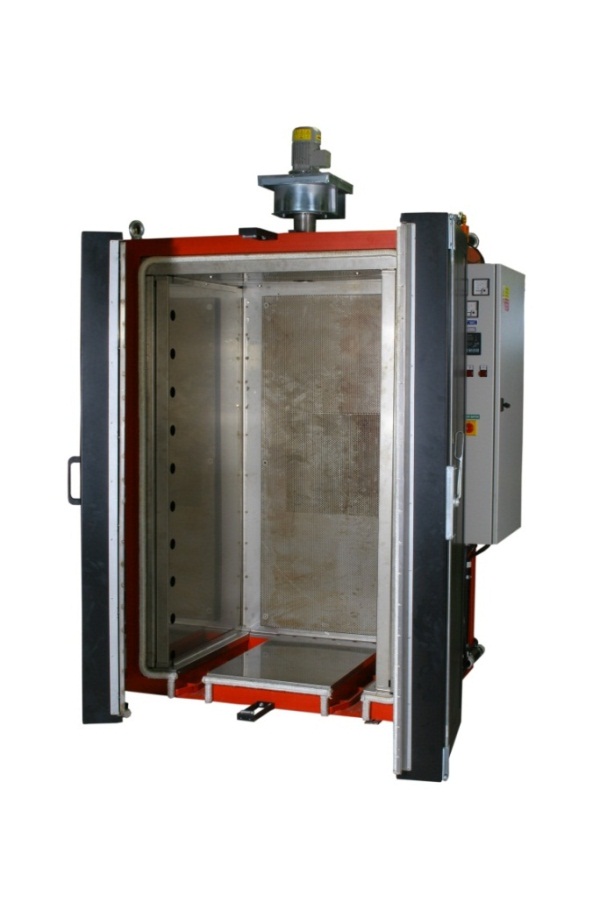 Nízkoteplotní aplikace
Vhodné pro vysoušení, vulkanizaci, předehřev, vytvrzování a vysoušení různých materiálů v plastikářském, gumárenském, automobilovém průmyslu atd. 

Teplota: 70 °C - 450 °C
Objem: 60 l - 30 000 l
nízkoteplotní komorové pece a sušárny
nízkoteplotní vozokomorové pece a sušárny
pece komorové
pece vozokomorové 
pece komorové s plynotěsnou retortou a cirkulací atmosféry
pece kalící
pece šachtové
kalící solná, vodní či olejová lázeň
Tepelné zpracování kovů
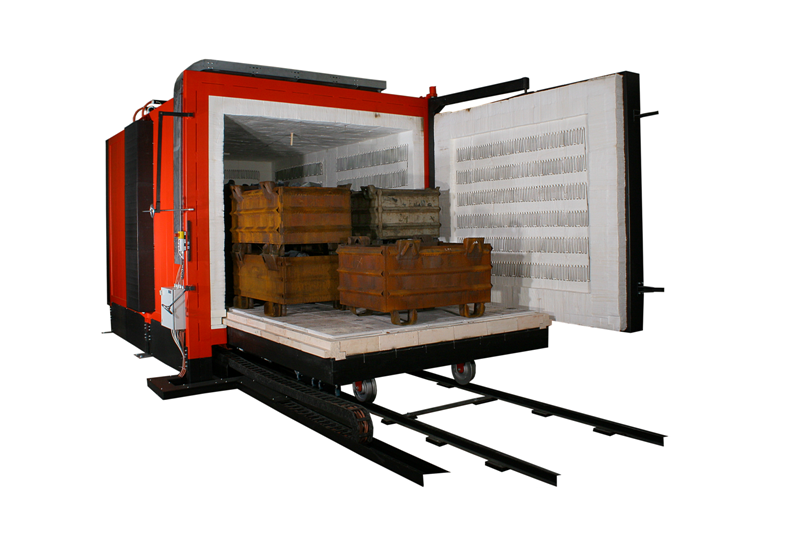 Pece se používají pro různé druhy tepelného zpracování kovů v normální či ochranné atmosféře.
Druhy zpracování vsázky:vytvrzování, popouštění, žíhání, předehřev, umělé stárnutí,spojování za tepla,testování vsázky, vysoušení.

Teplota: 450 °C - 1 280 °C
Objem: 20 l - 30 000 l
pece tavící elektrické odporové 
pece tavící plynové 
udržovací pece na hliník 
pec tavící elektrická odporová pro nízkotavitelné kovy
Tavení a udržování hliníkua různých slitin
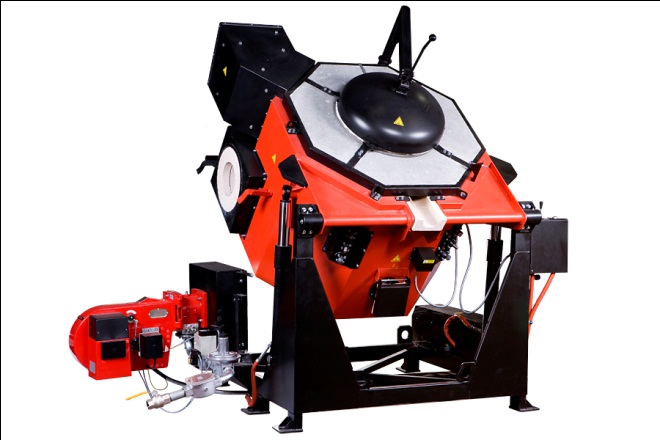 Tyto pece se používají jakotavící nebo udržovací na různéslitiny (cín, zinek, olovo, hliník, stříbro, zlato, měď). 
Vyrábí se jako stacionárnínebo sklopné.

Teplota: 900 °C - 1 400 °C
Objem: 9 l - 470 l
pece laboratorní a smaltovací 
pece laboratorní muflové vertikální 
pece laboratorní trubkové 
kalící pracoviště laboratorní 
pece vysokoteplotní 
pec kupelační pro analýzu vzácných kovů
Laboratorní pece
Pece se používají v laboratořích na testování různých materiálů tepelným zpracováním,  pro výpal smaltů, ve šperkařství, zkoušení technologií,kde je kladen důraz napřesnost rozložení teploty.
Teplota: 200 °C - 1 700 °C
Objem: 3 l - 540 l
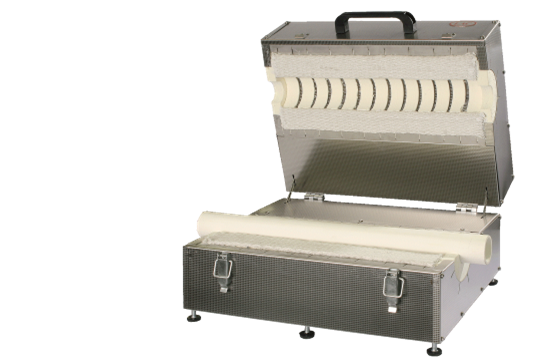 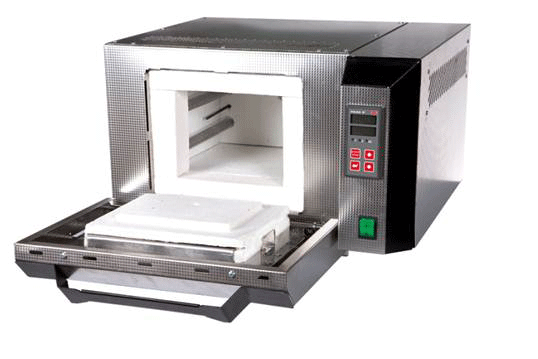 Pece se používají zejména v keramickém a sklářském průmyslupro profesionální i hobby použití pro výpal dekorativní i průmyslové keramiky, tepelné zpracování skla a výpal dekorací.

Teplota: 900 °C - 1 400 °C
Objem: 30 l - 7 084 l
Keramické pece
pece komorové
pece kruhové
pece vozokomorové
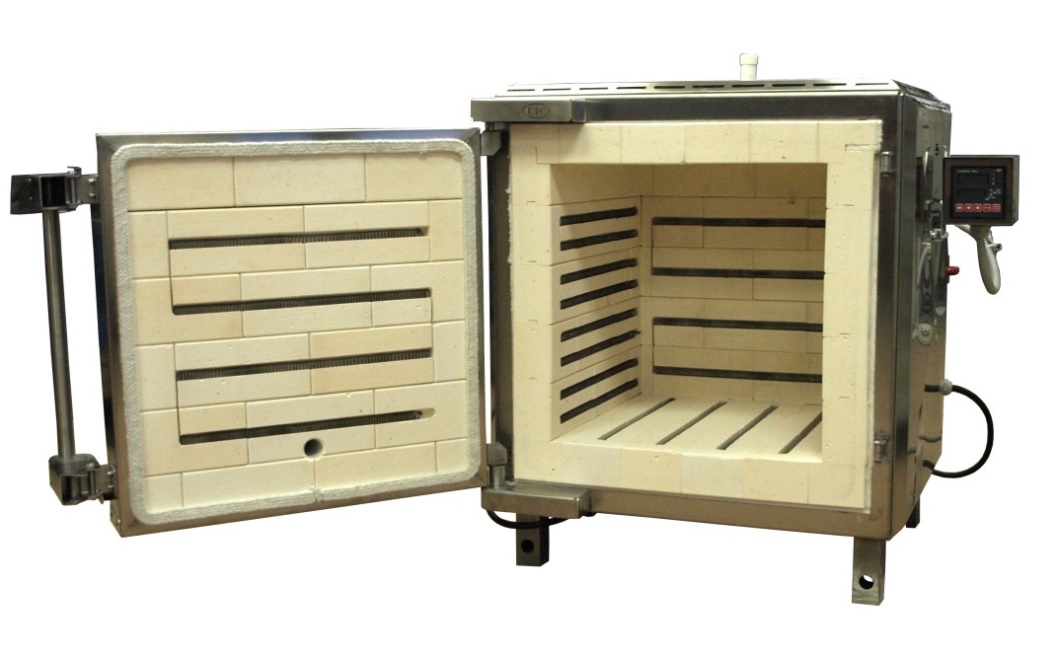 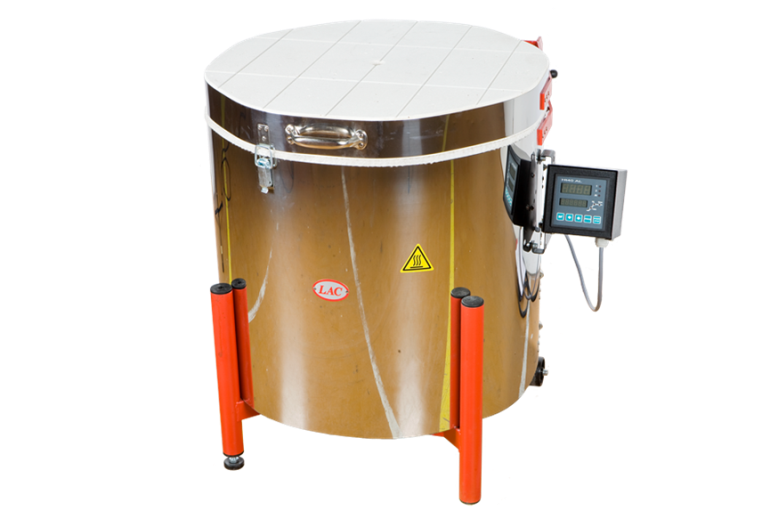 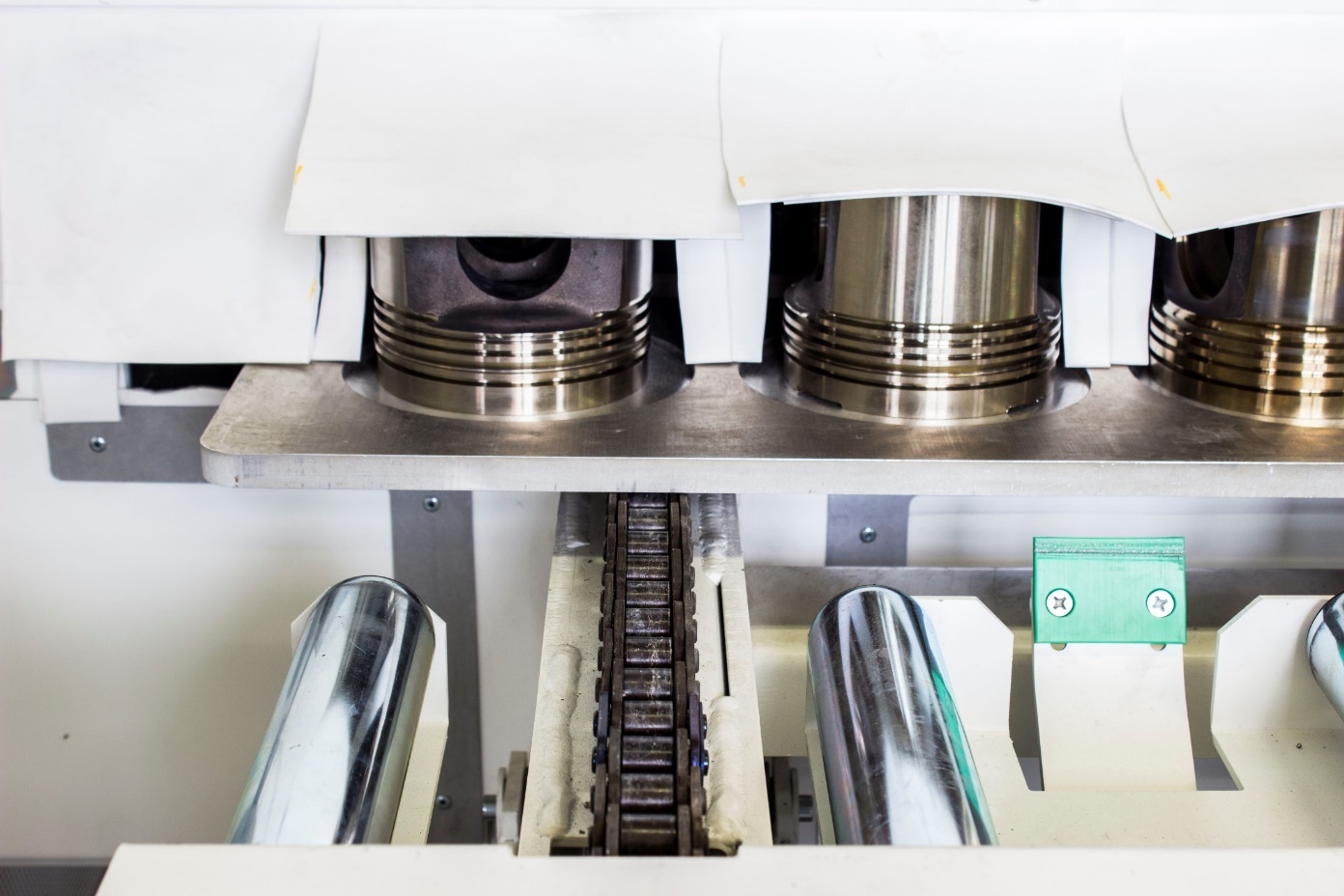 Zakázkové projekty
Výrobní program není tvořen jen standardní řadou sériově vyráběných pecí a sušáren, ale vychází vstříc zákazníkům i v oblasti atypických zpracování pecí dle jejich specifických požadavků.
Vyrábíme pece pro:
Automotive
Aerospace
Chemický průmysl
Vojenský průmysl
Slévárenství
a další
Obrovská šíře použití:tepelné zpracování kovů, předehřev primárního nátěru a sušení autoskel, vytvrzování fotovoltaických panelů, zpracování kaolinu atd.
Aktuálně velký rozvoj atypických aplikacípro automobilový průmysl
Průběžné elektrické pece a sušárny
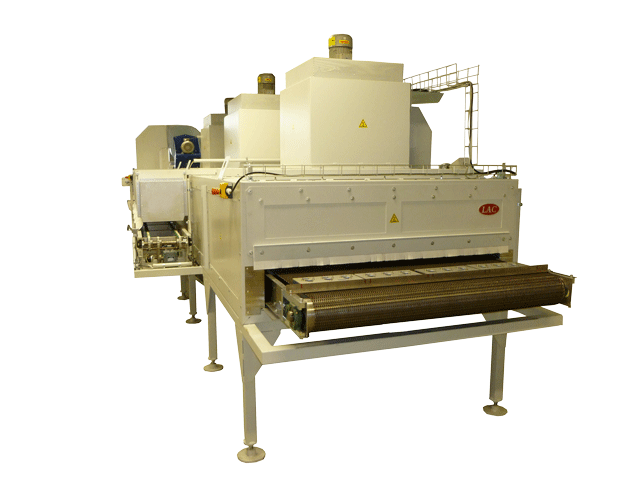 Atypická sušárna SP 3900/02se používá pro tepelné zpracování grafické vrstvy na okraji pístůpo grafitizaci.
Pracovní teplota: 200 °C
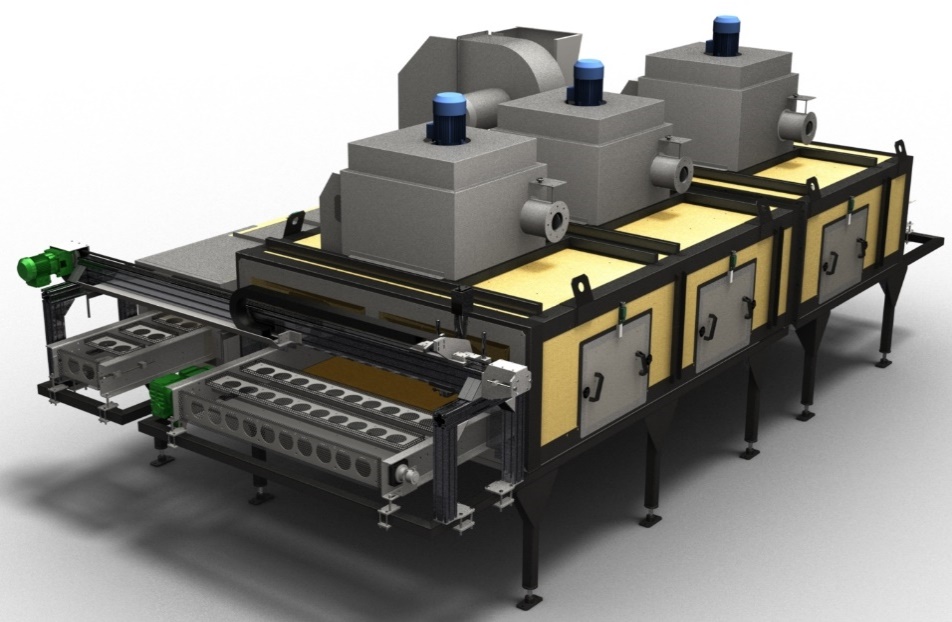 Vyrobeno proFederal Mogul Polsko, Turecko a Ruská federace.
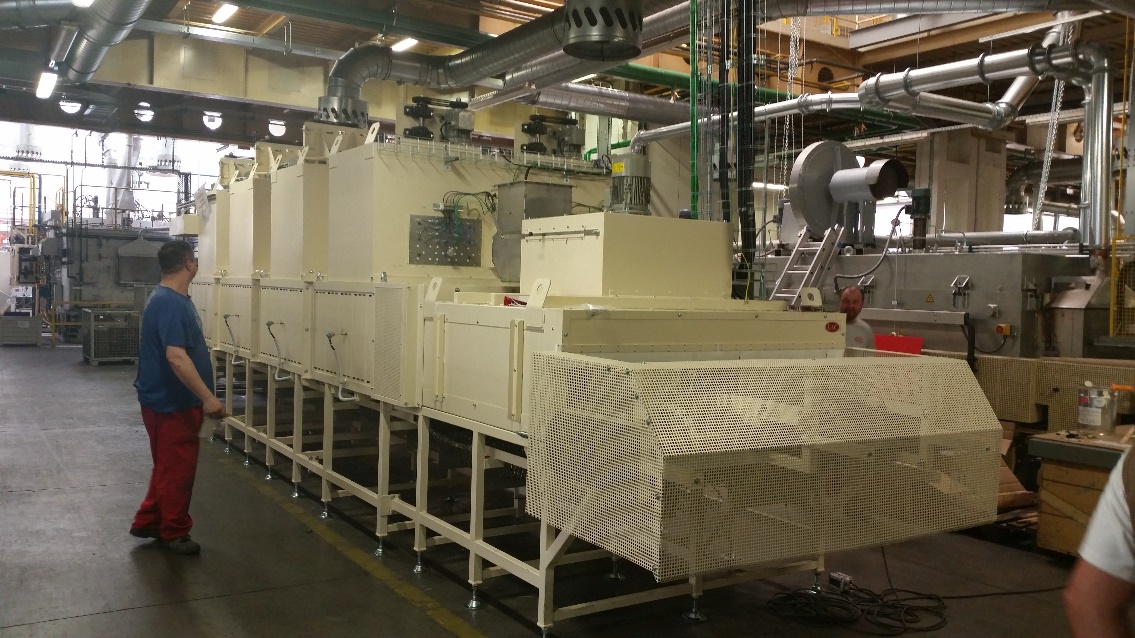 PR 2500/06 průběžná pec pro temperování spojkového obložení.
Pracovní teplota: 400 °C - 550 °C
Vyrobeno proSachs company Česká republika.
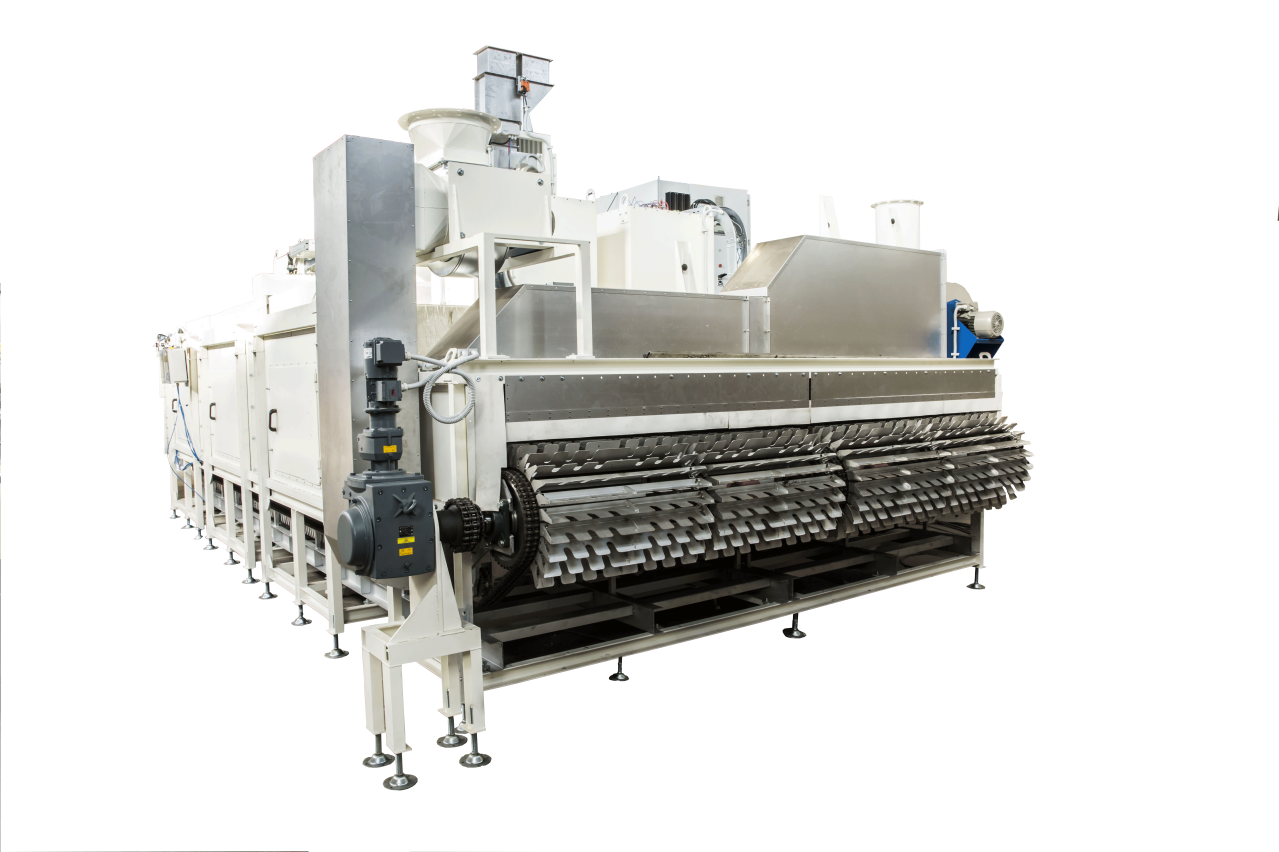 SP 6900/03 průběžná pec s pásovým dopravníkem pro vytvrzování brzdových destiček.
Pracovní teplota: 300 °C
Vyrobeno proFederal Mogul Čína.
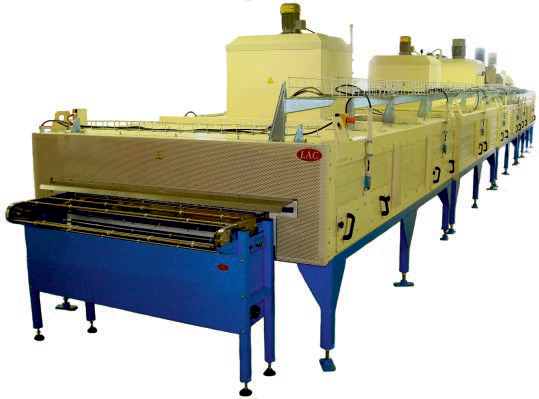 SP 3400/15 průběžná pec pro předehřev automobilových skel.
Pracovní teplota: 150 °C
Vyrobeno proAGC Group Česká republika.
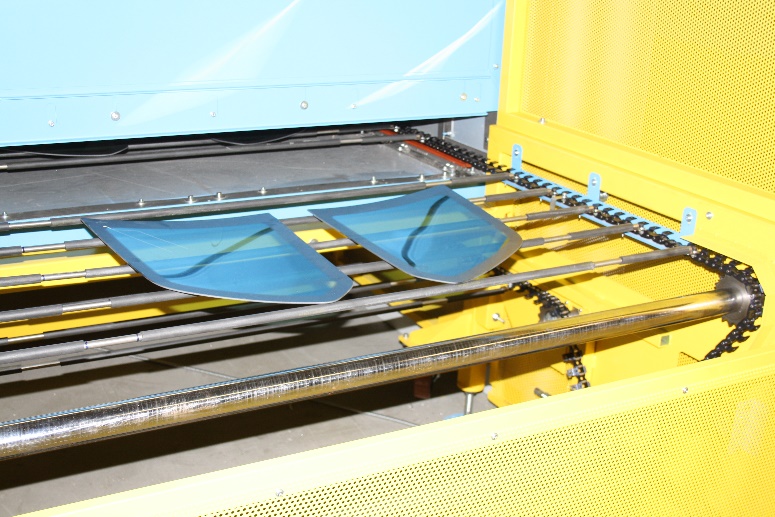 SP 3400/15 průběžná pec pro předehřev automobilových skel.
Pracovní teplota: 150 °C
Vyrobeno proAGC Group Česká republika.
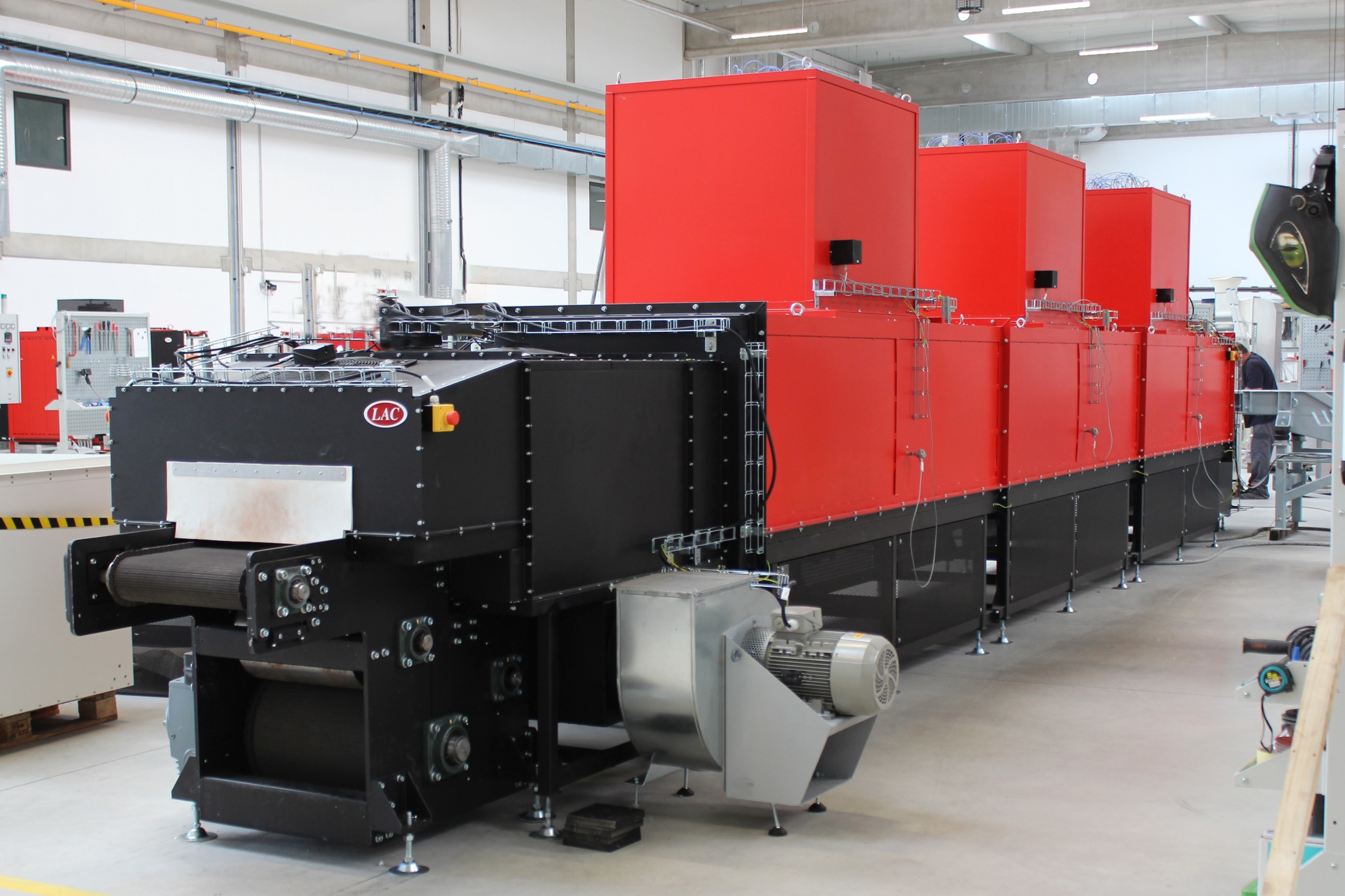 PR 1500/07 průběžná pec pro popouštěníocelových dílů po kalení.
Pracovní teplota: 180 °C - 650 °C
Vyrobeno proŘetězy VamberkČeská republika.
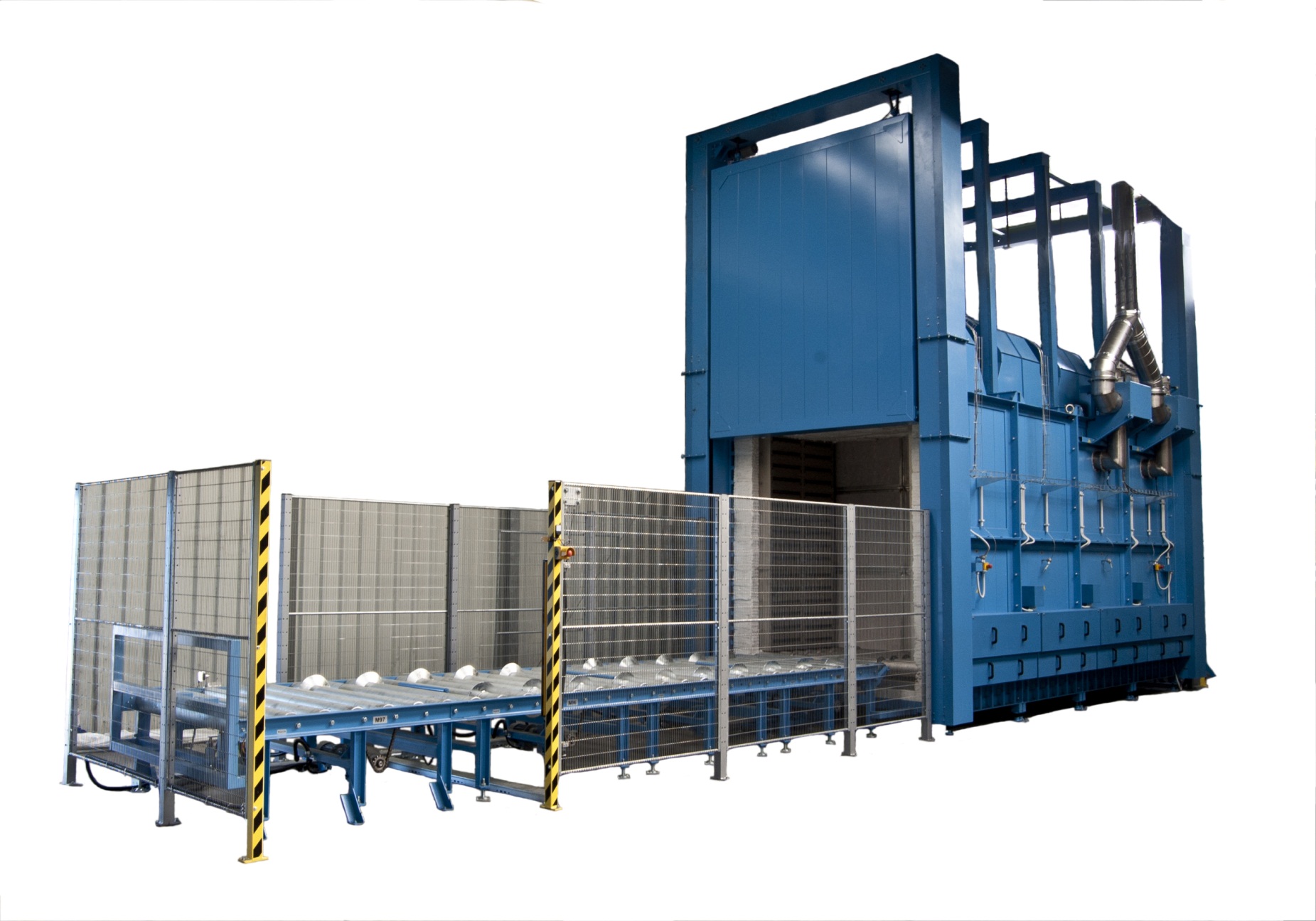 SP 21500/04 průběžná sušárna s válečkovým dopravníkem pro vytvrzováníhliníkového drátu.
Pracovní teplota: 180 °C - 650 °C
Vyrobeno pro Gebauer und Griller Kabelwerke Rakousko.
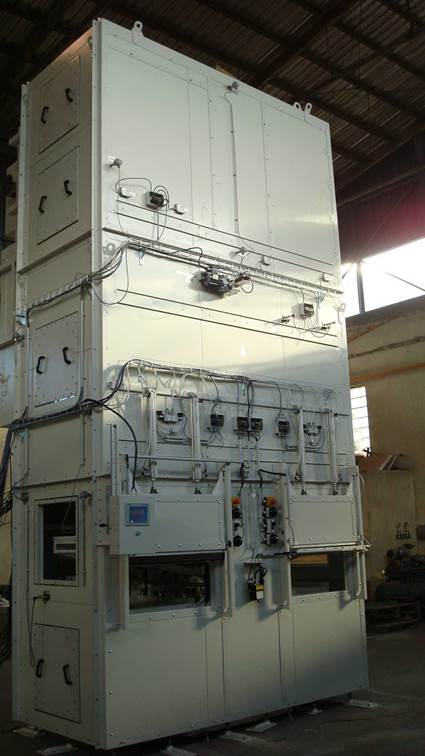 Elektrická sušárna s řetězovým dopravníkem SV 19500/15určená pro temperování skel automobilových světlometů.
Pracovní teplota: 120 °C
Sušárny s páternosterovým dopravníkem
temperování automobilových svítilen
předehřev částí přístrojových desek automobilů
vytvrzování transformátorů
předehřev statorů elektromotorů
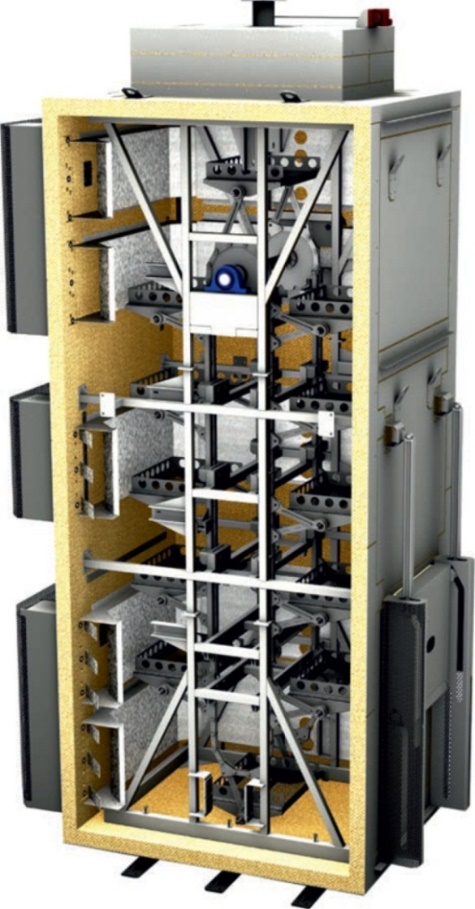 Vyrobeno pro Varroc Lighting SystemsČeská republika.
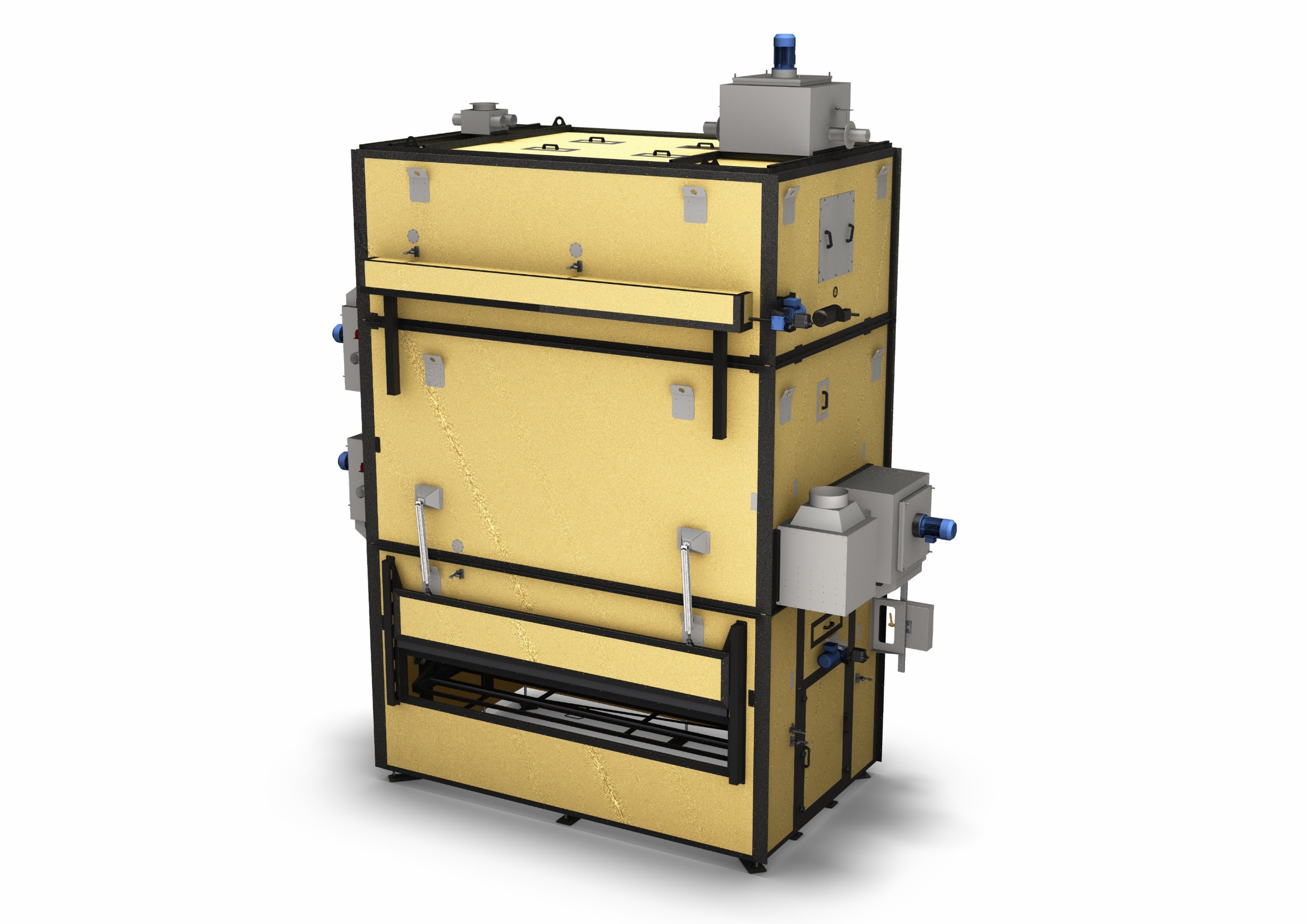 Páternosterová sušárnaSV 28900/01určená pro temperování skel automobilových lamp.
Max. teplota: 100 °C
Vyrobeno proVarroc Lighting SystemsČeská republika.
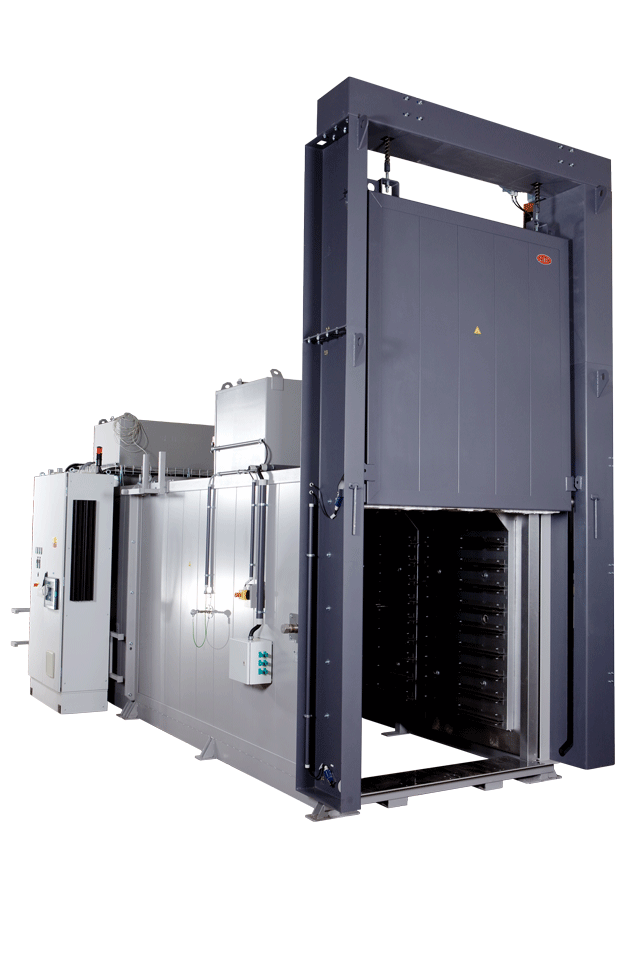 Komorové a vozokomorovépece a sušárny
vytvrzování povrchových vrstev
zahořování elektrosoučástek
umělé stárnutí hliníkových profilů
vysoušení
vulkanizace
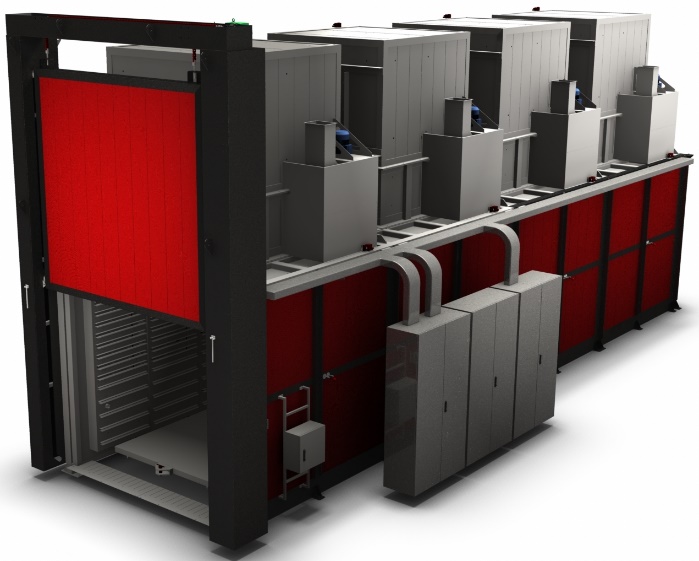 Atypická vozokomorová sušárna SVK 50000/03pro stárnutí hliníkových profilů po extruzi.
Vyrobeno proSeco Warwick Rumunsko  a Kirchhoff Polsko.
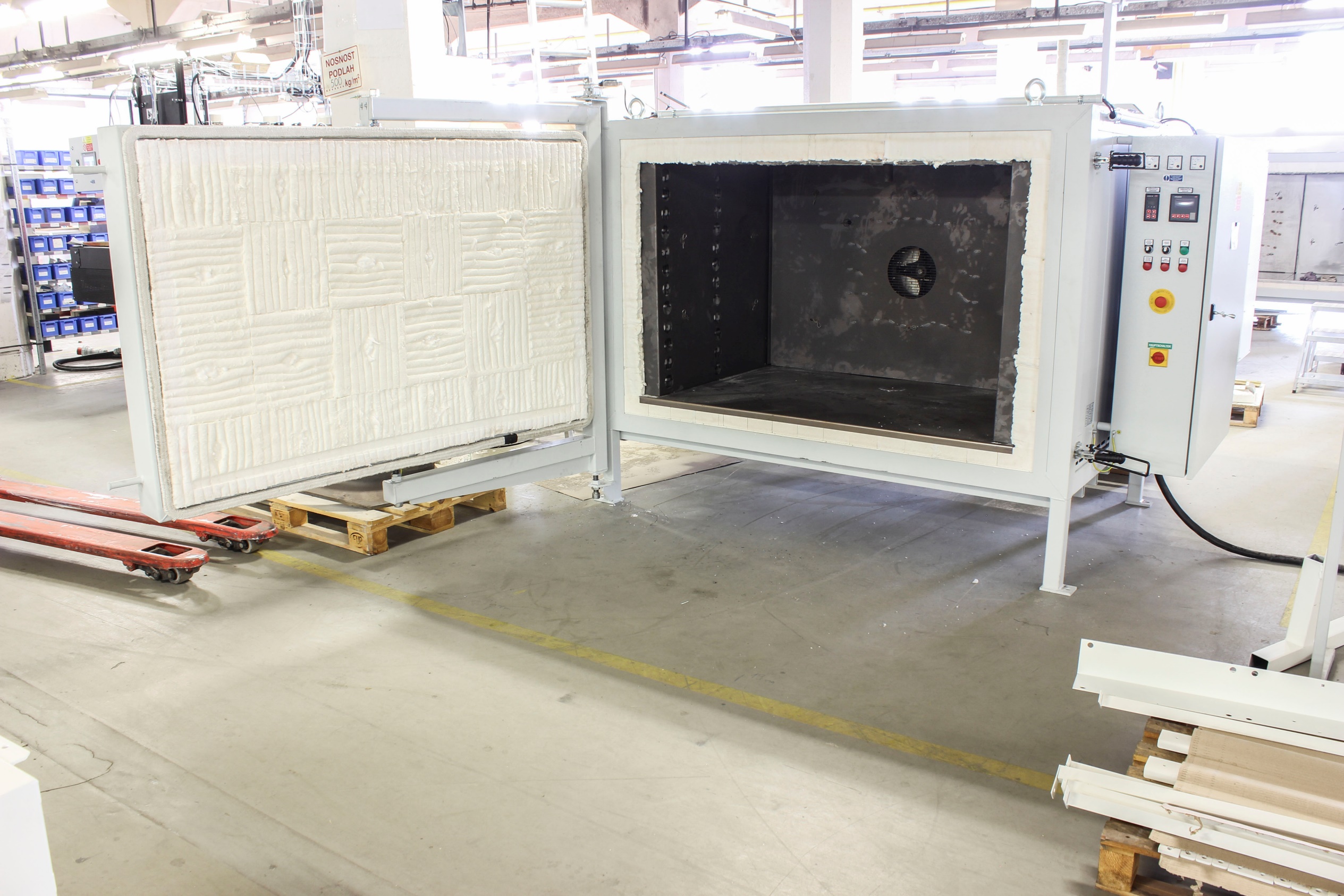 KNC/H 1500/85 komorová pec s nucenou cirkulací atmosféry.
Max. teplota: 850 °C
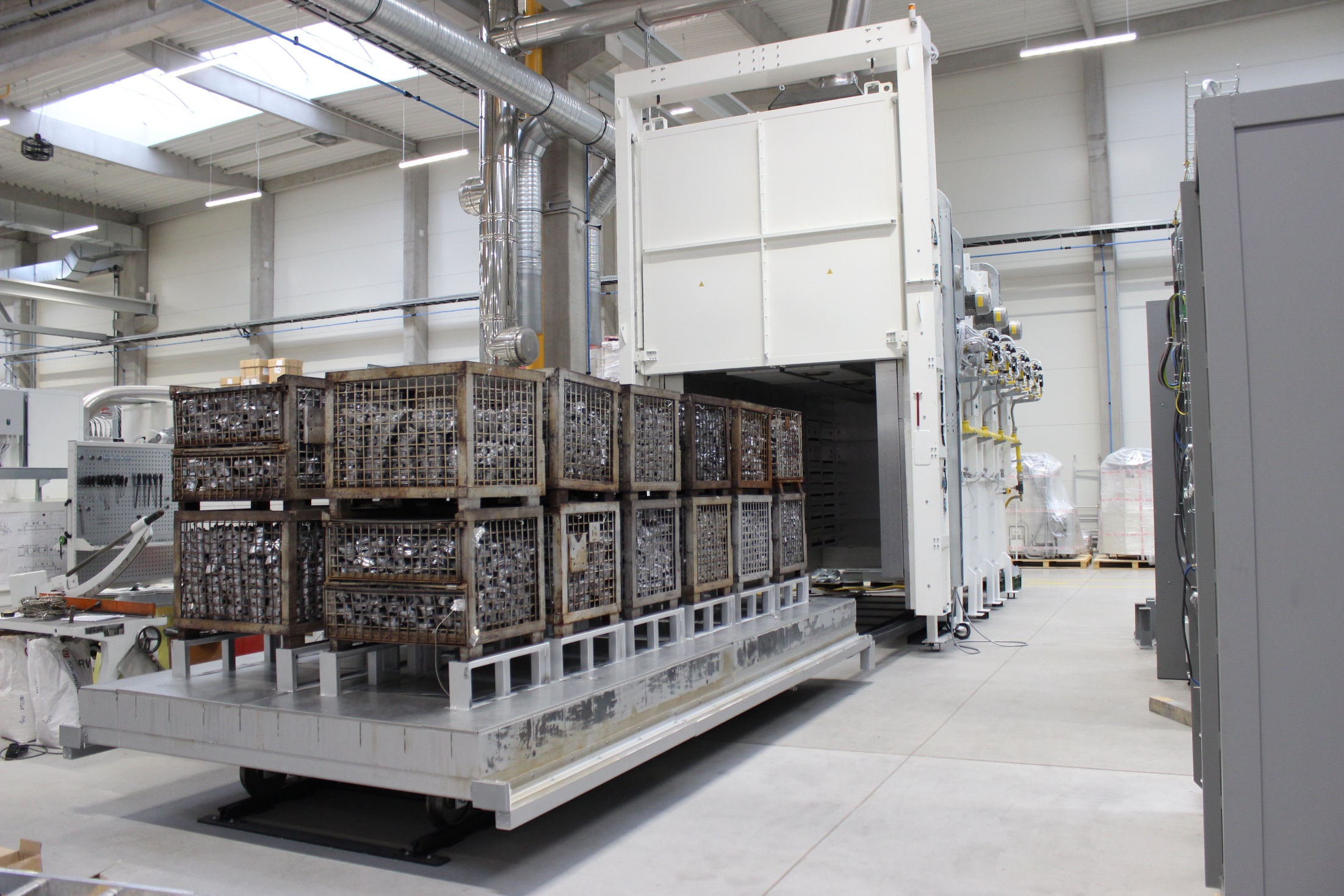 SVKP 20000/03 vozokomorová sušána s nucenou cirkulací atmosféry.
Max. teplota: 300 °C
Reference
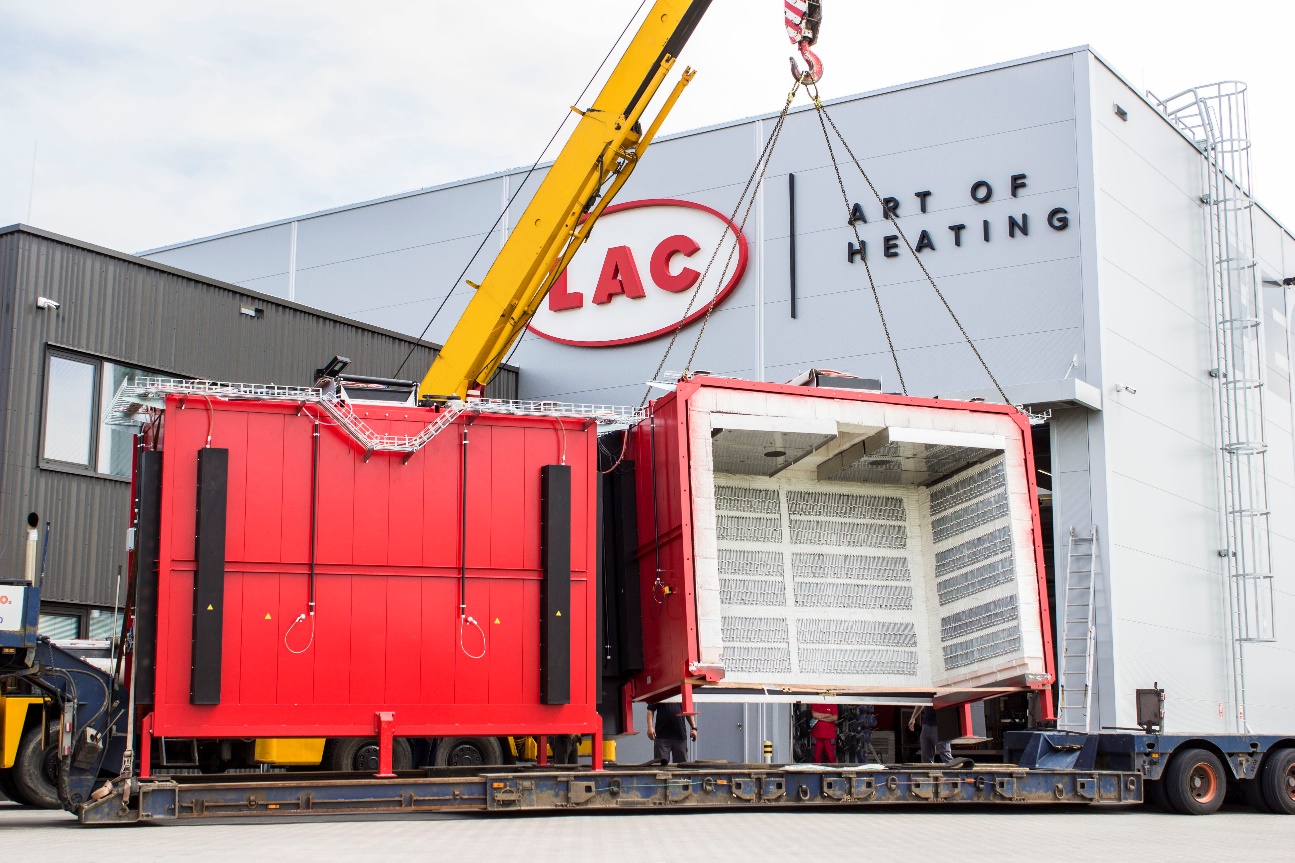 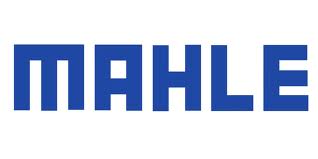 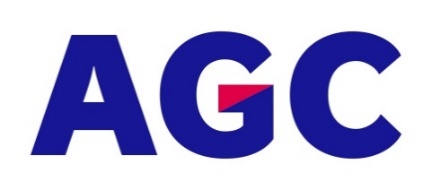 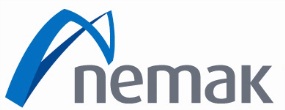 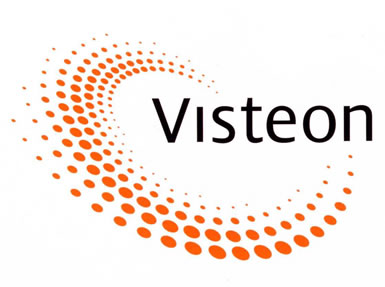 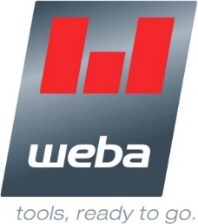 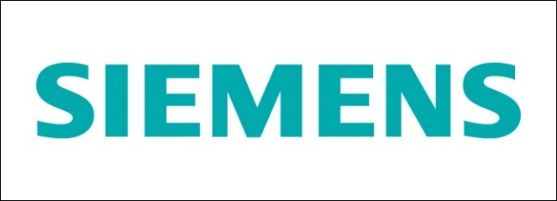 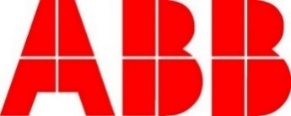 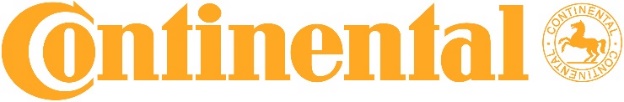